Прототип многозадачного робота
Выполнили Зарипов Арслан
Гумеров Раиль
ГБОУ ДО РДОТ
Респ. Башкортастан
Цель проекта
Цель проекта заключается в том что бы проезжать в трудно проезжаемых местах изучать местность, производить разведку, а также анализировать качество воздуха на выброс токсичных веществ и концентрацию угарного газа.
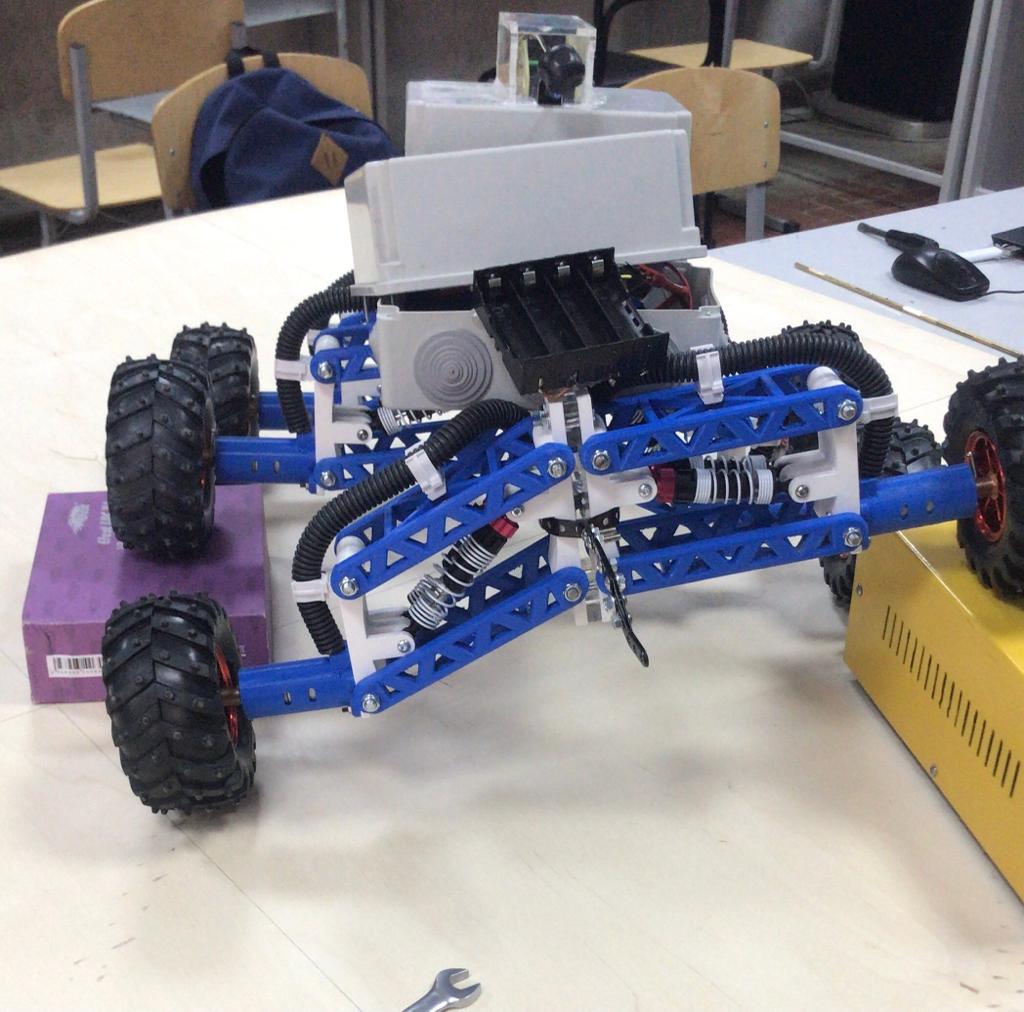 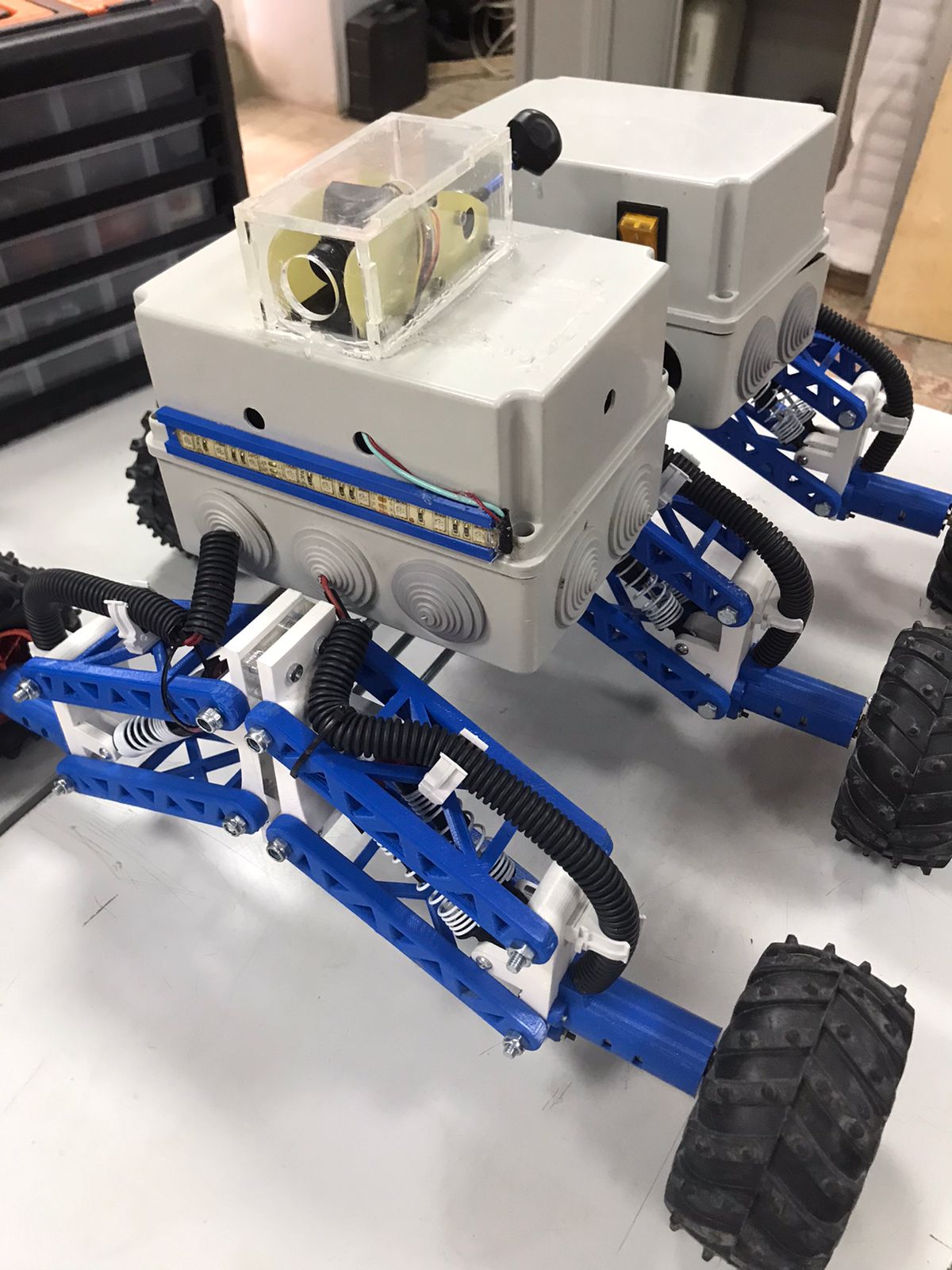 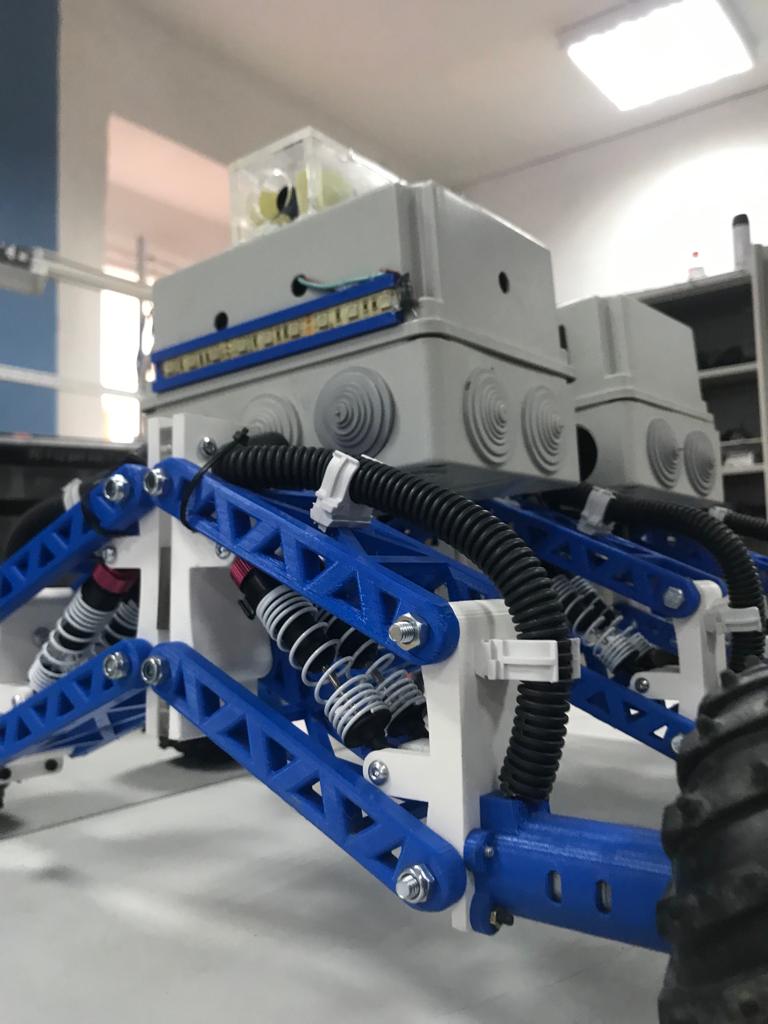 Технические характеристики проекта:
Наш робот имеет независимую подвеску что позволяет ему проезжать в труднодоступных местах
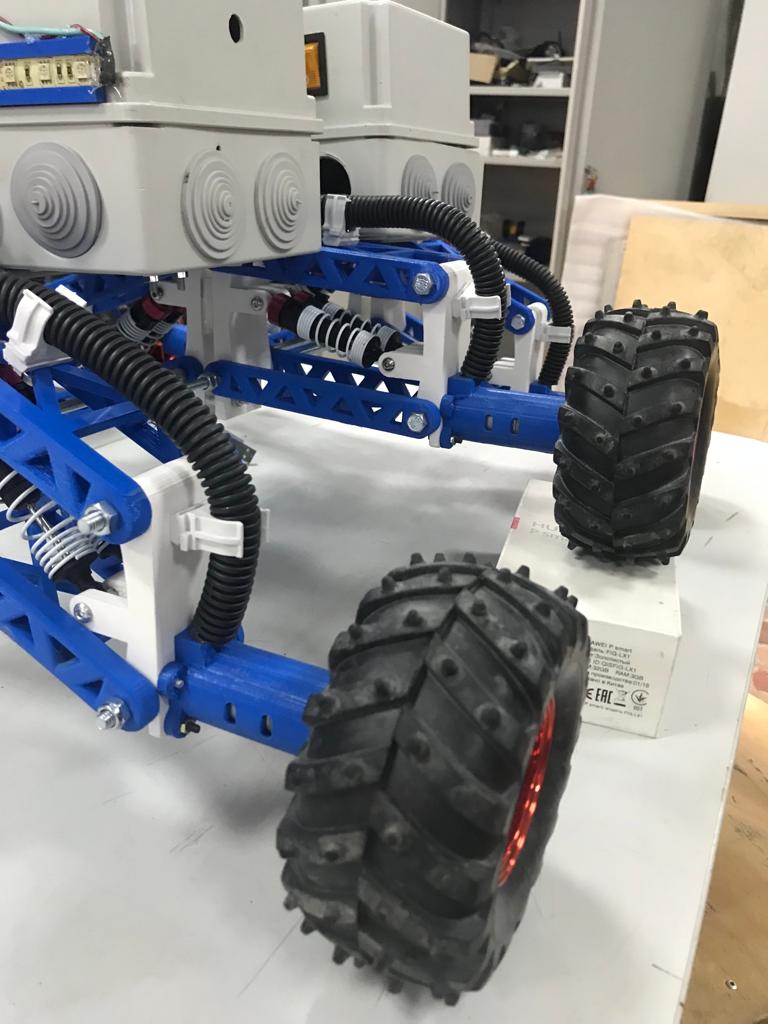 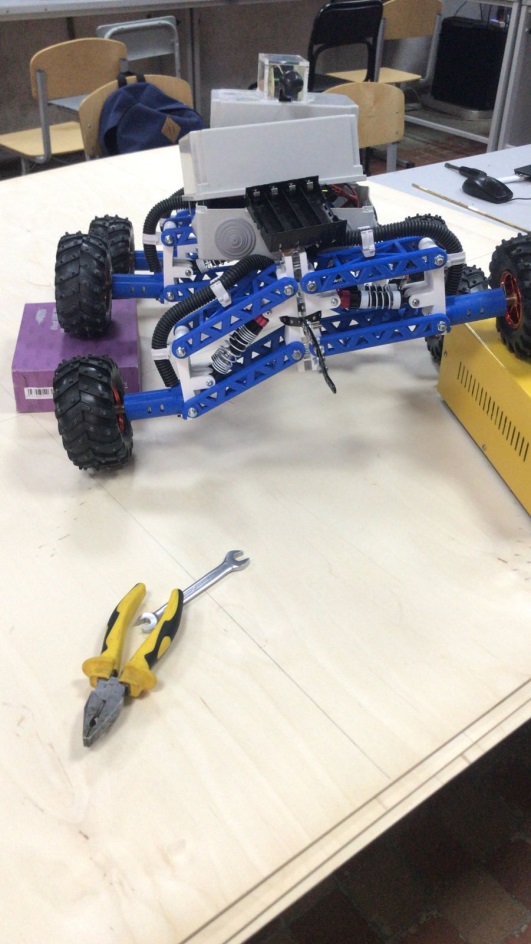 Установлена FPV камера позволяющая передавать видео - информацию в режиме реального времени на шлем оператор
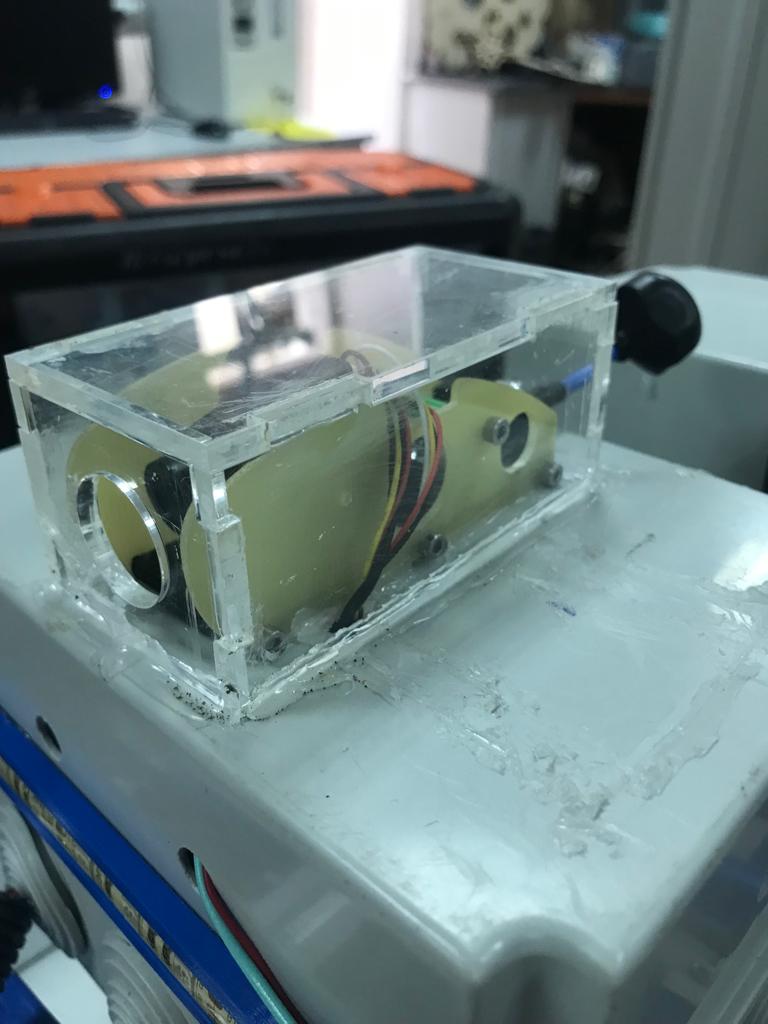 ,
Предусмотрена система охлаждениядрайвера,для повышения КПД драйвера
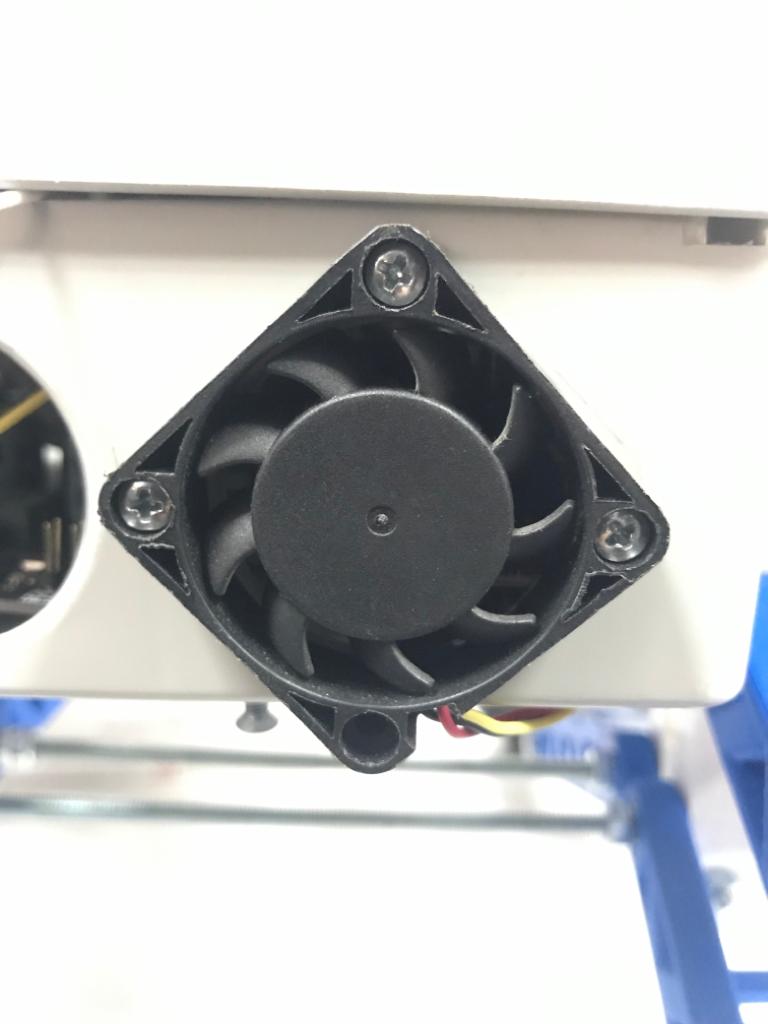 Бесшумная работа.  Большой радиус действий (до 2 километров).Возможность работать 4 часа без подзарядки. Защита от влаги.
На роботе установлен микрокомпьютер Raspberry Pi
На роботе установлен микрокомпьютер Raspberry Pi  позволяющий выполнять различные функции в том числе распознание объектов и мониторинга данных.
массогабаритные характеристики составляют:
Длина: 500мм.Ширина: 540 мм.Высота: 300 мм.Масса: 8 кг.
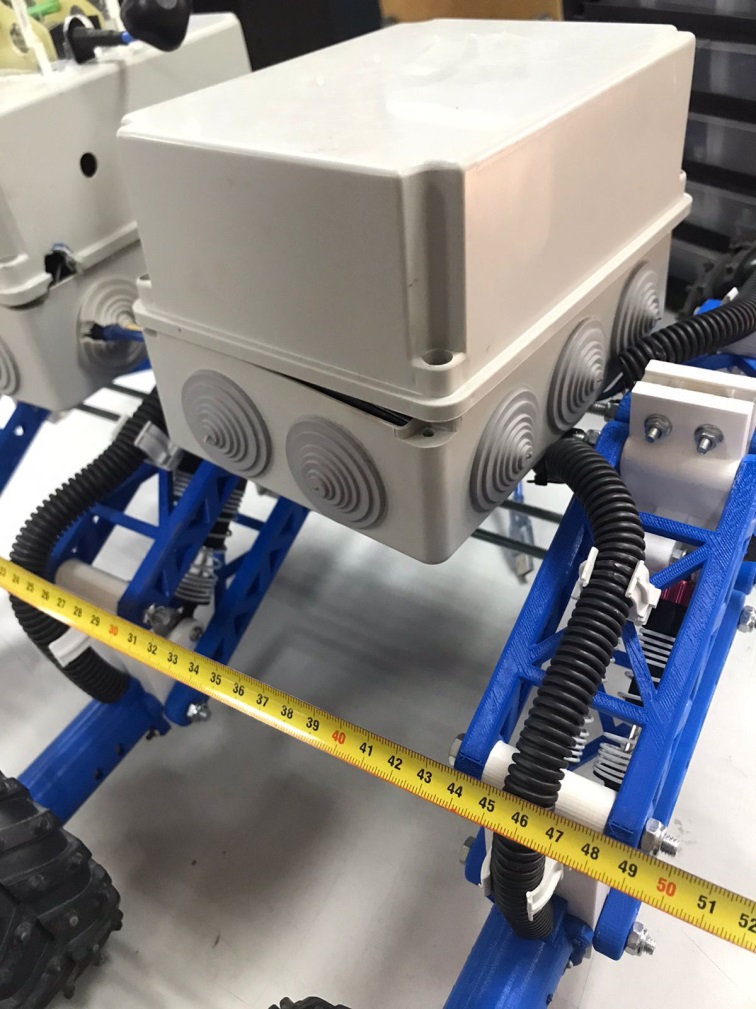 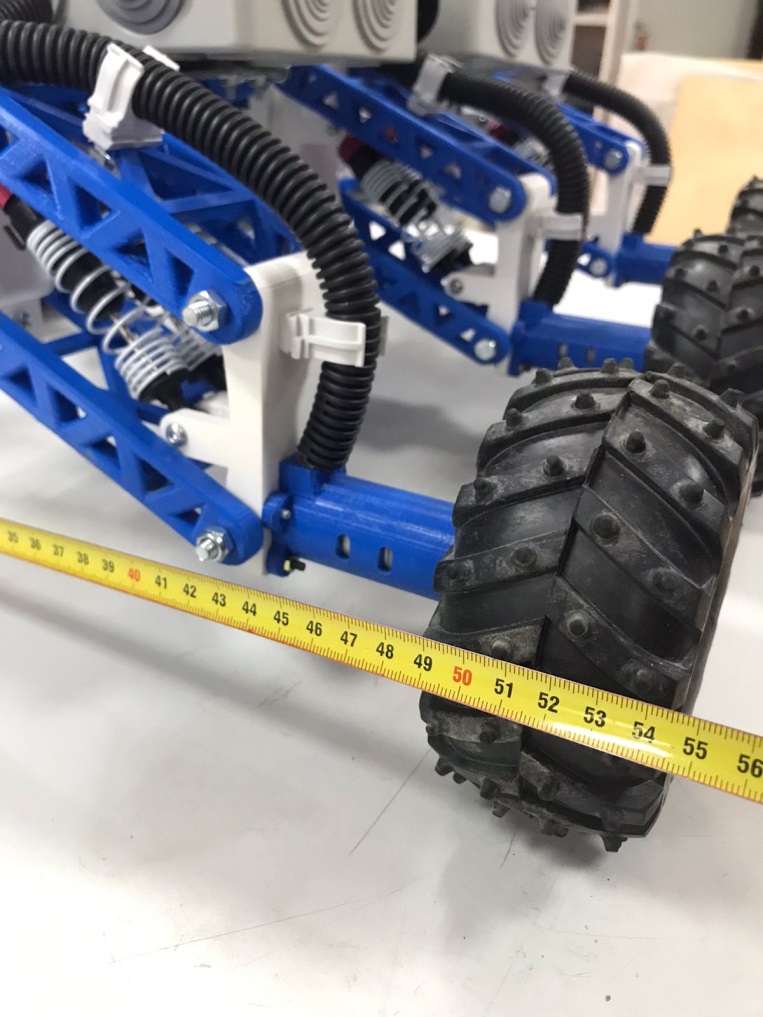